Short Term Fund concept
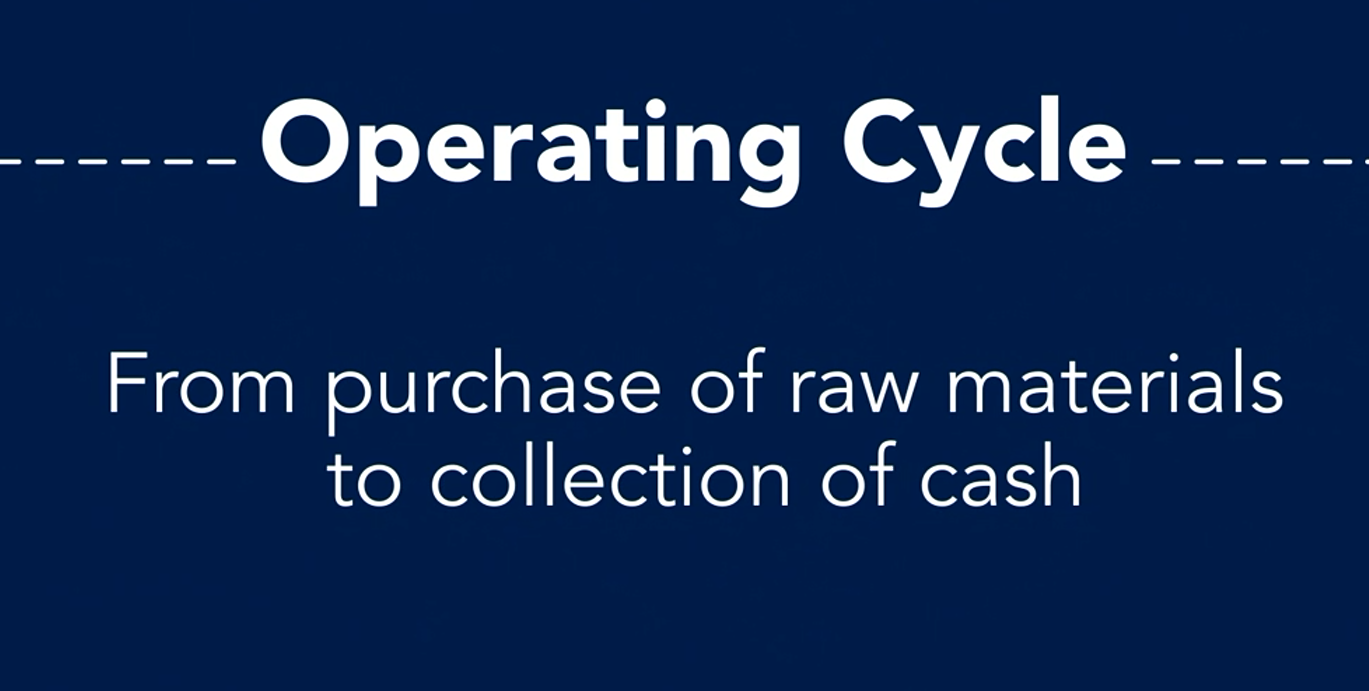 Managing Resource
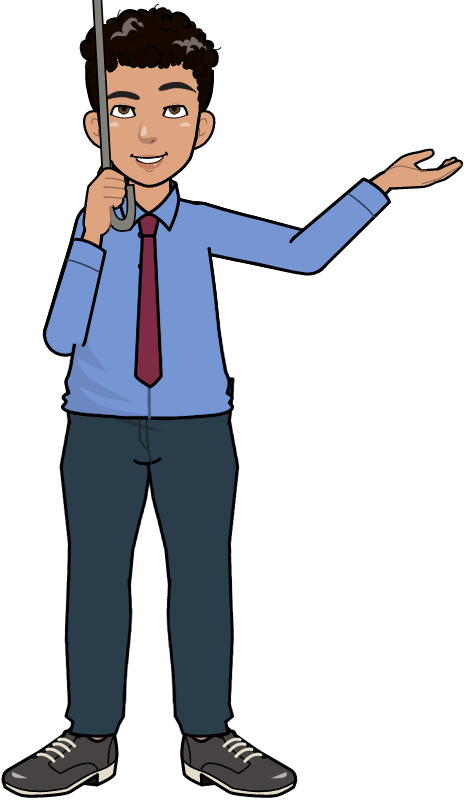 You need detailed and timely information
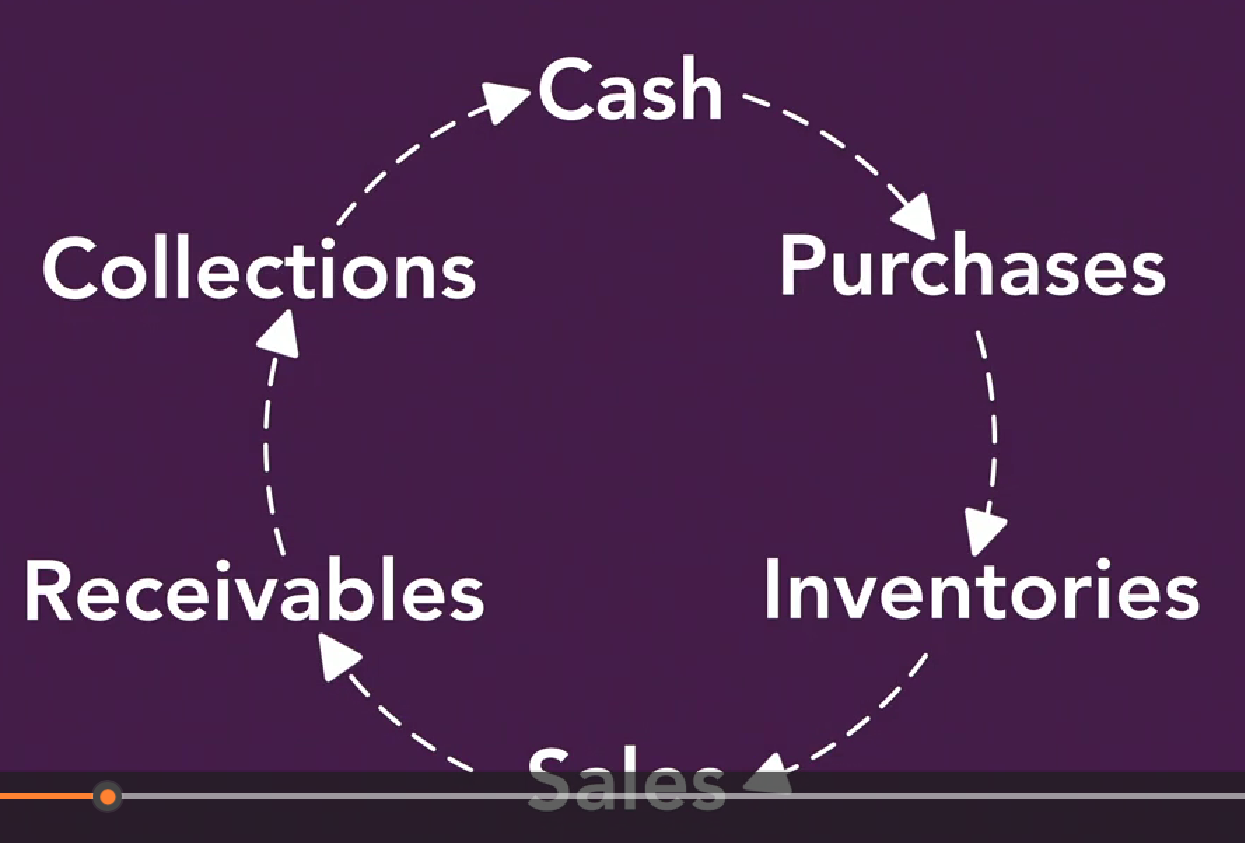 Predictive Marketing
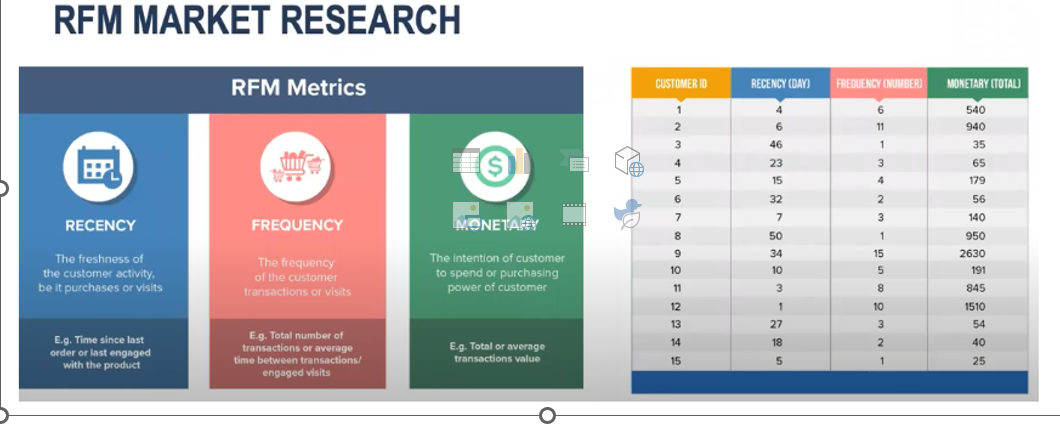 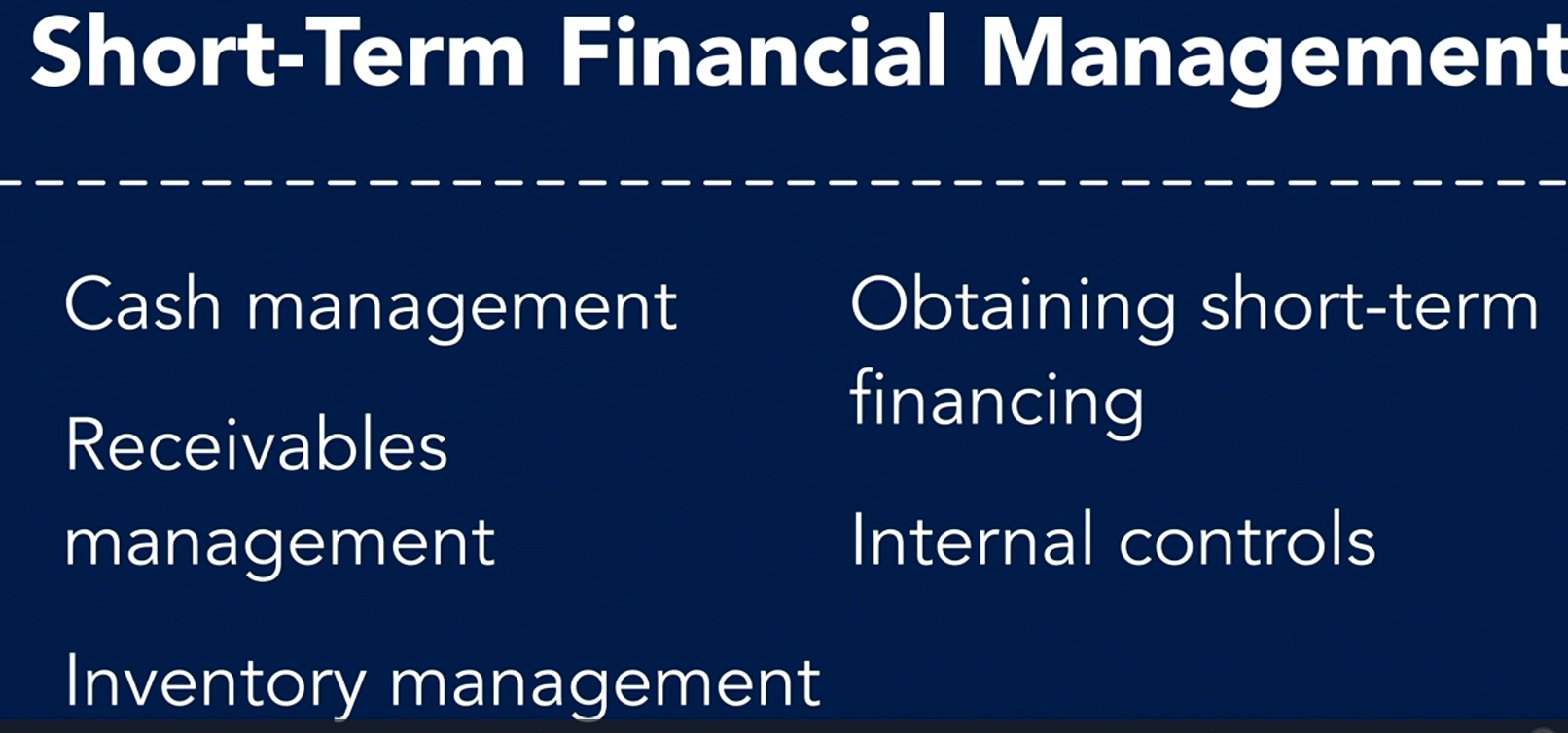 Tool to manage Cash
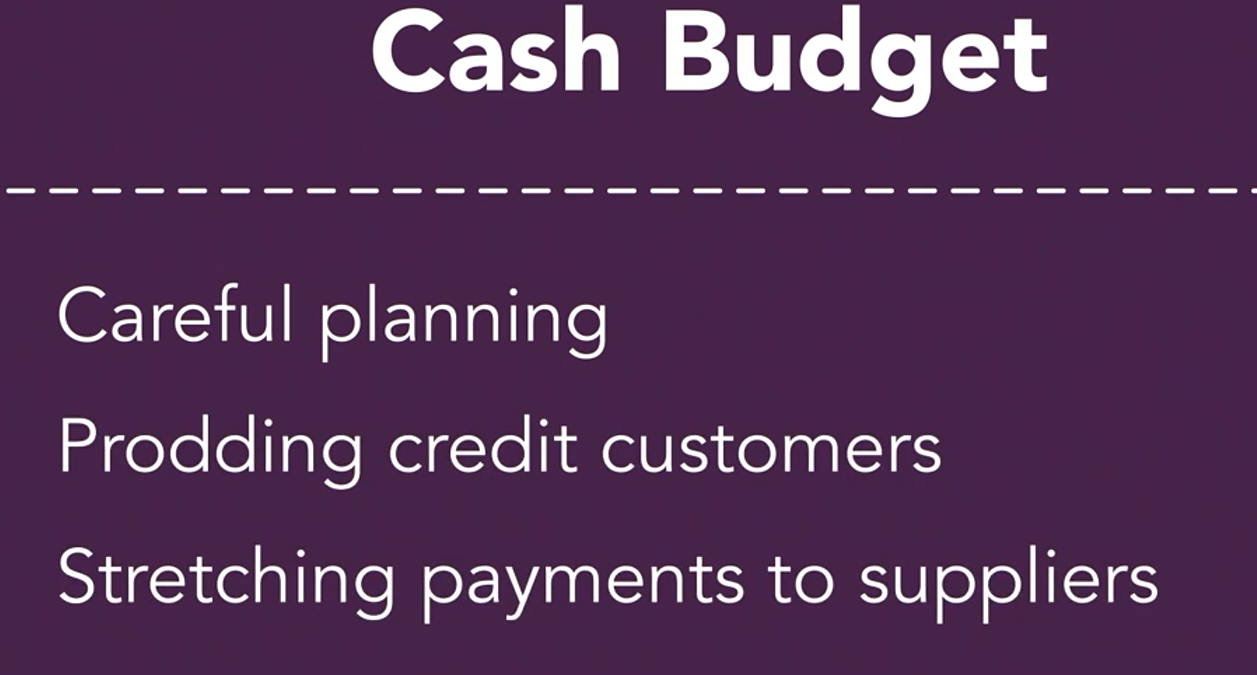 Cash Management
Line of Credit
Fund in advance
Short term investment
Money-market fund
Receivable Management
Credit term is a marketing tool
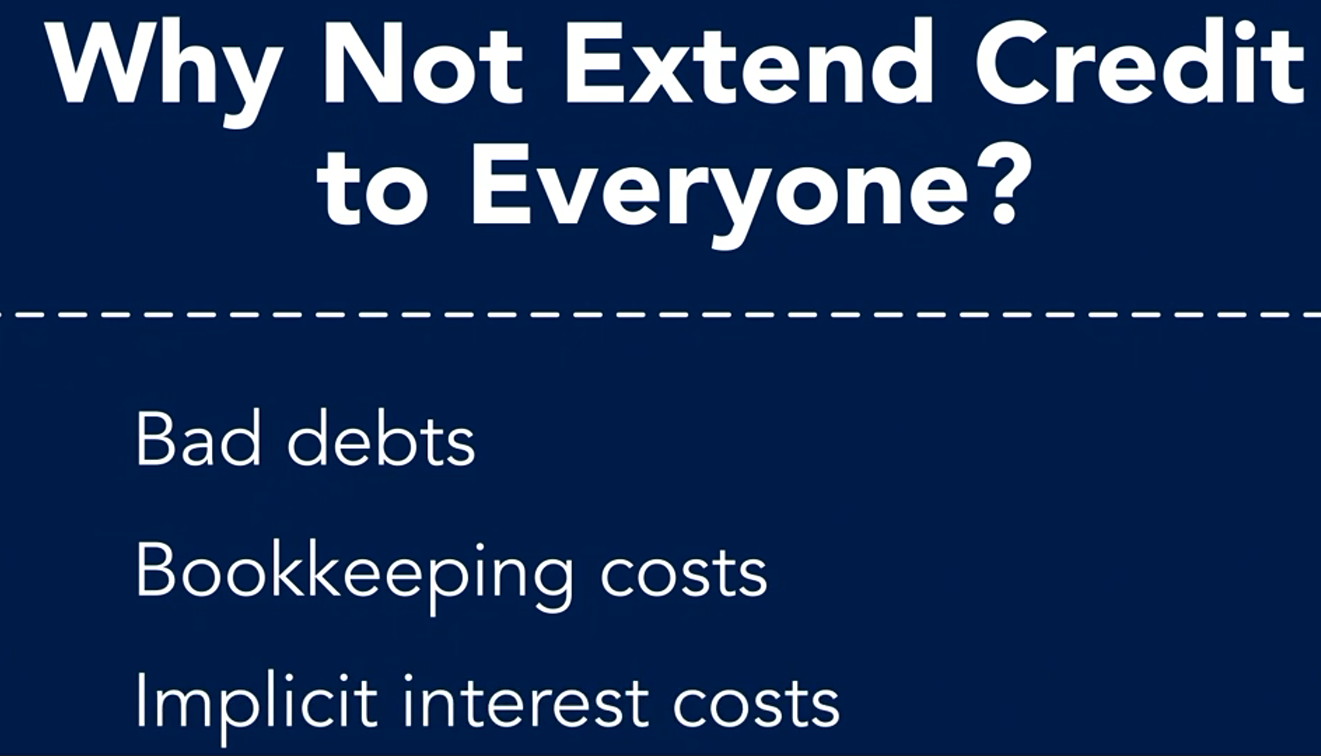 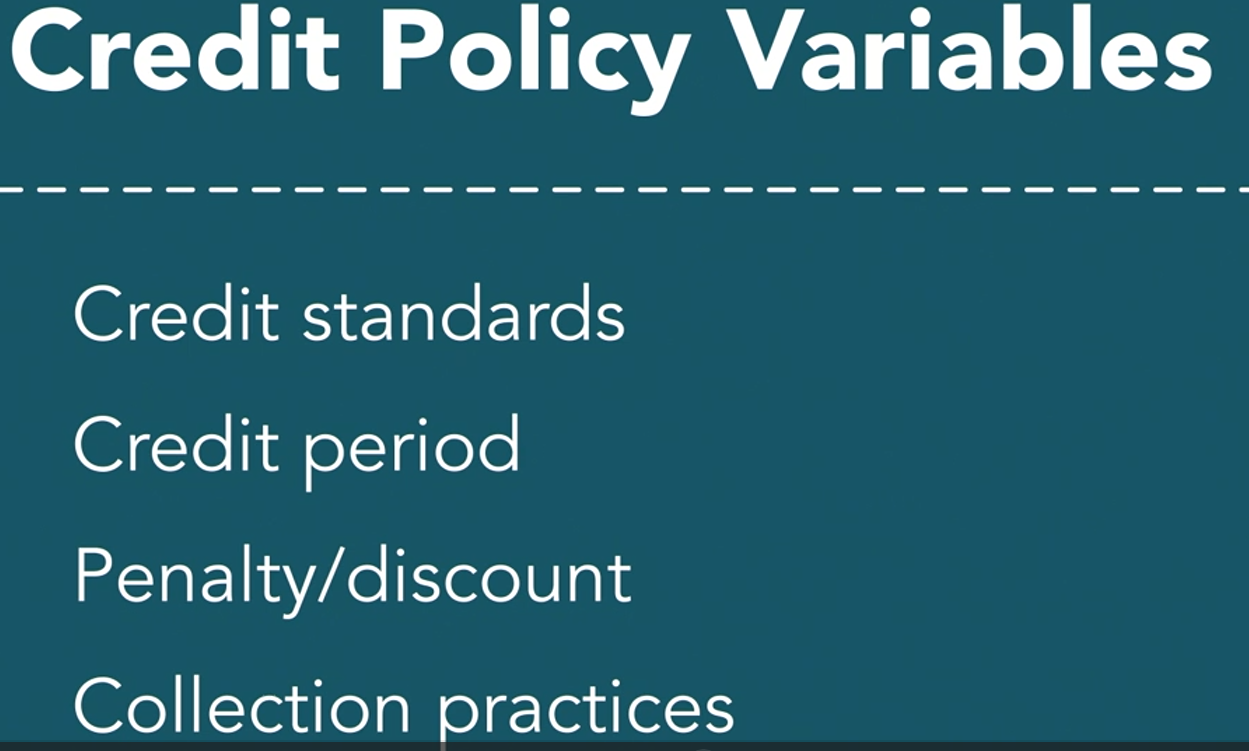 Inventory Management
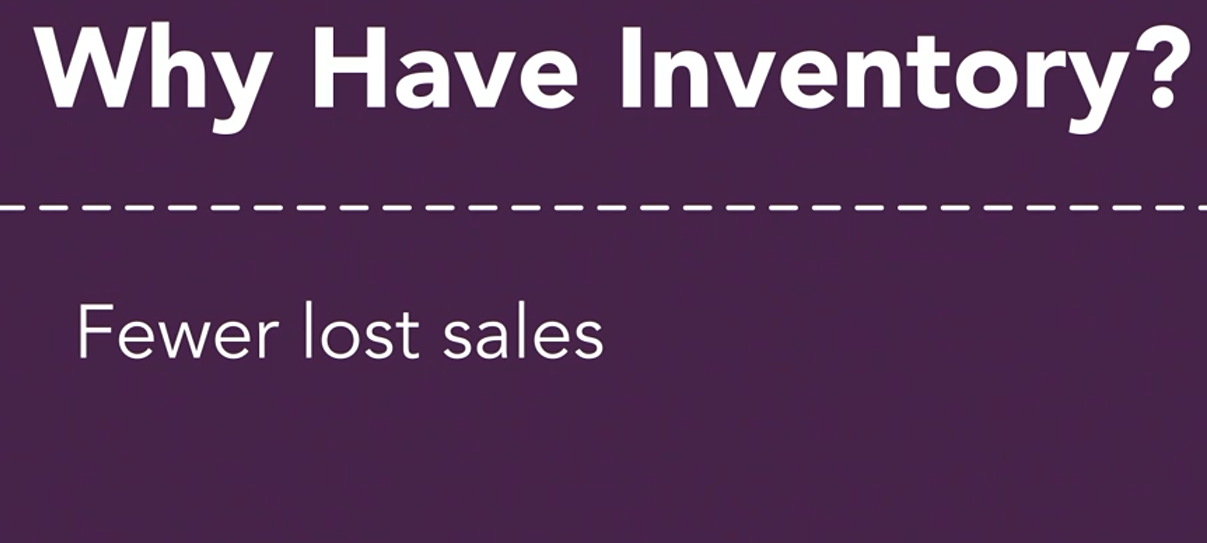 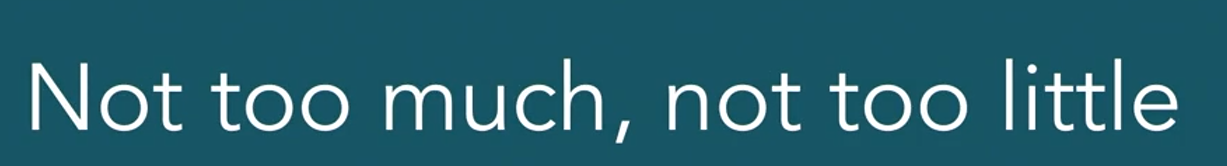 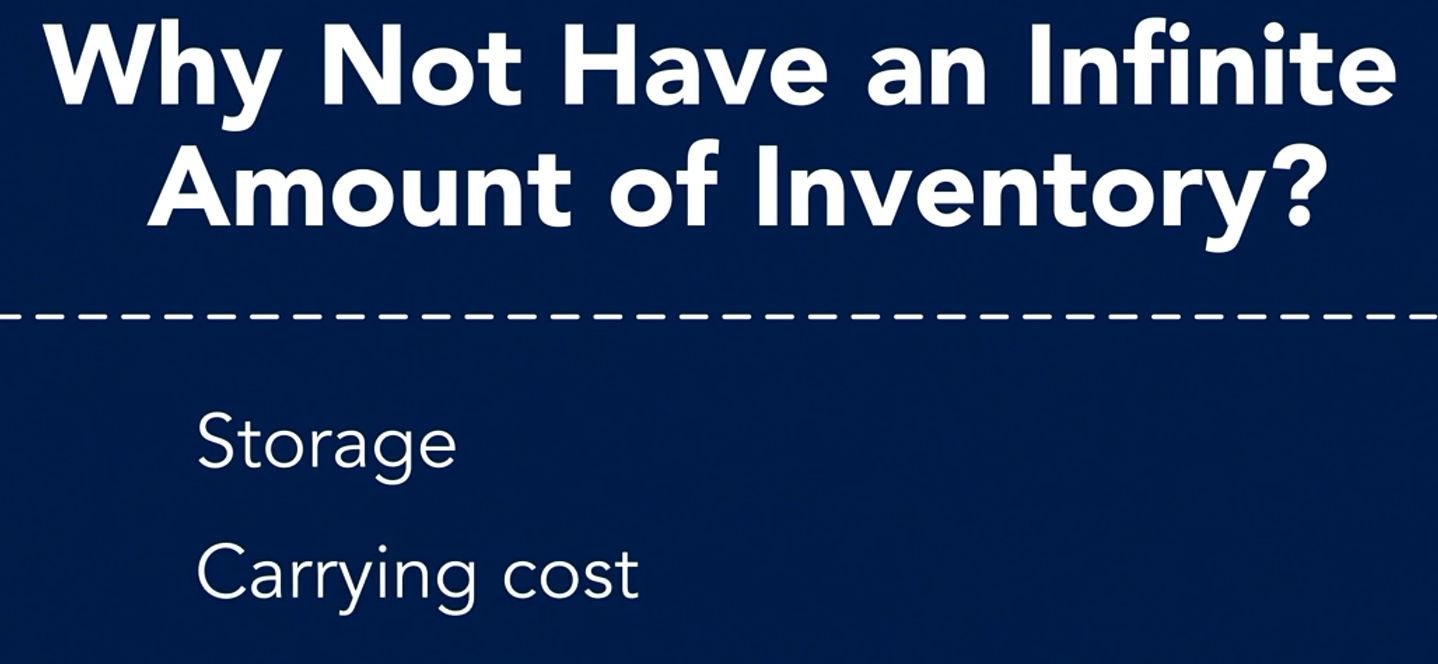 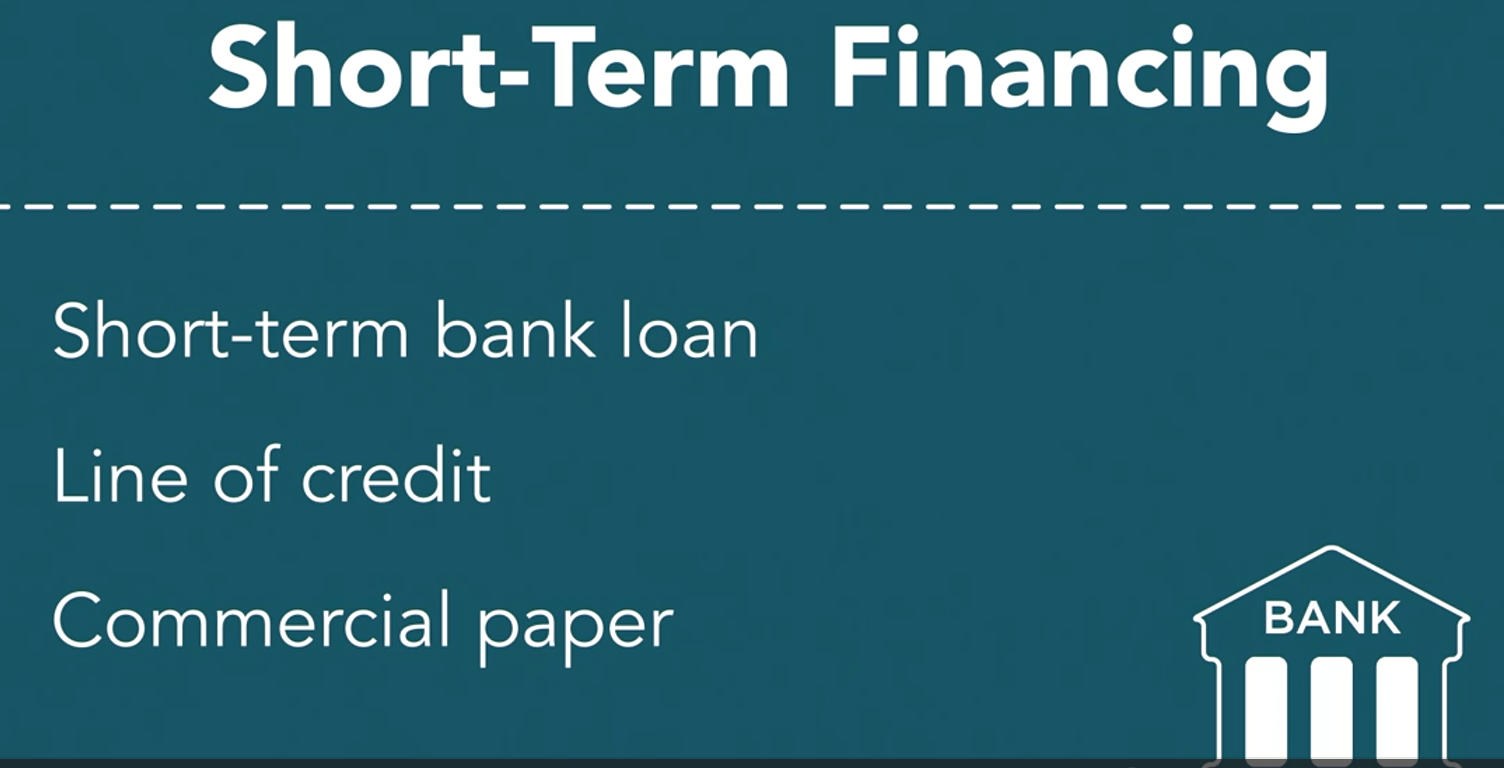 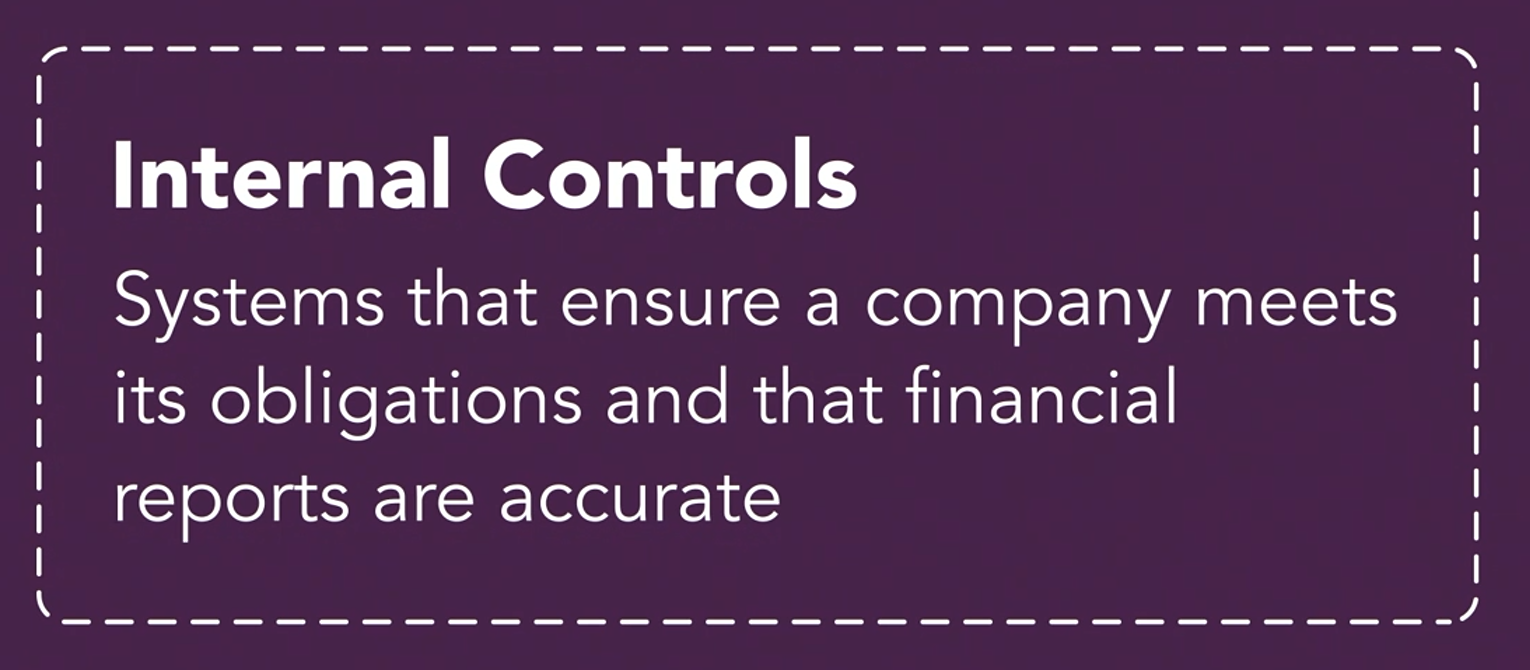 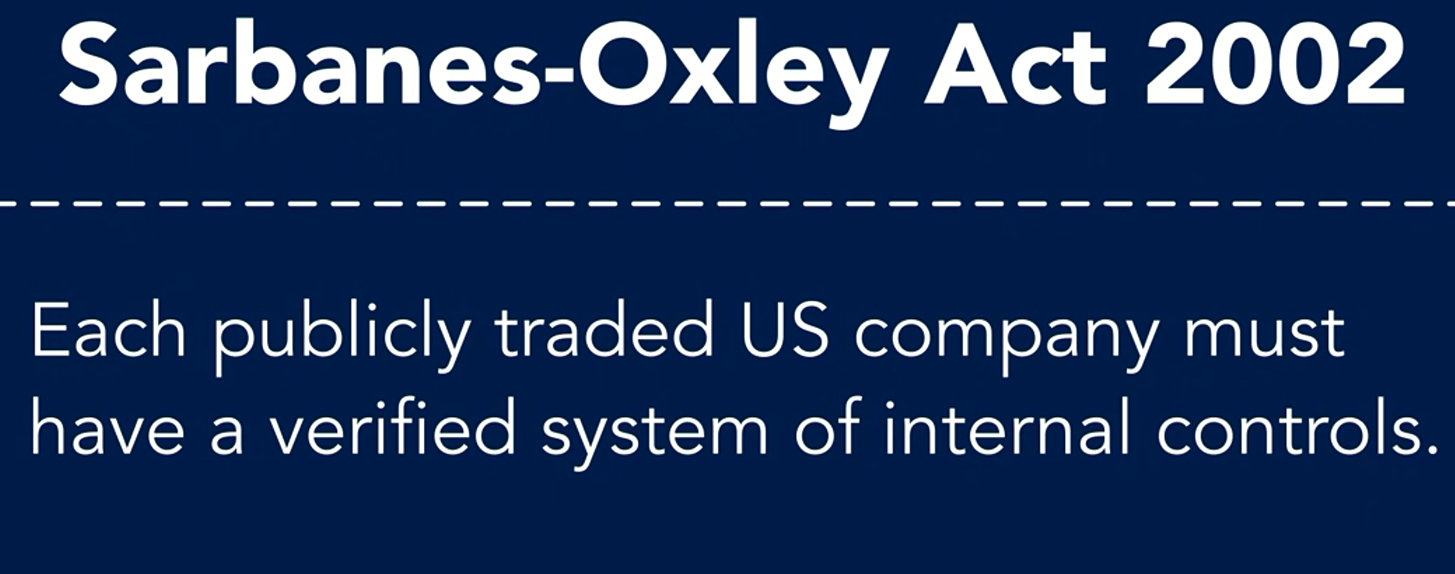 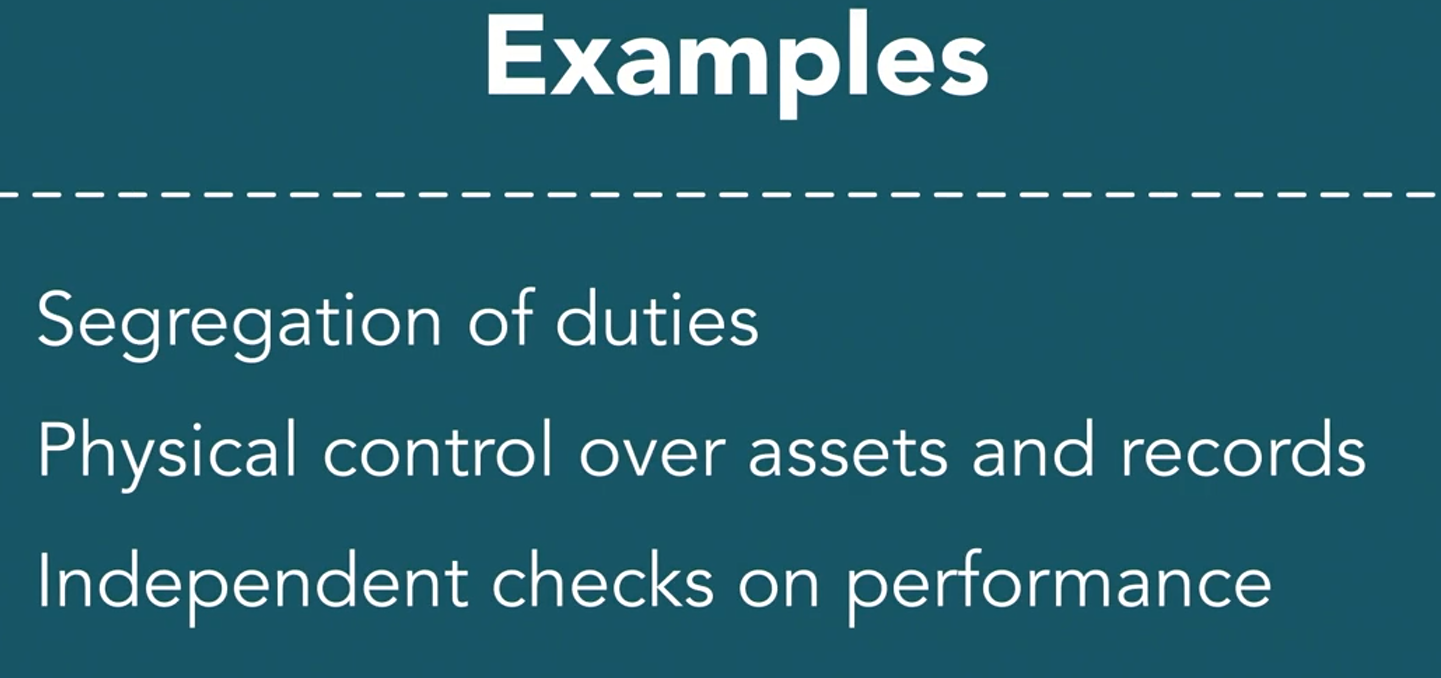 Long Term Fund concept
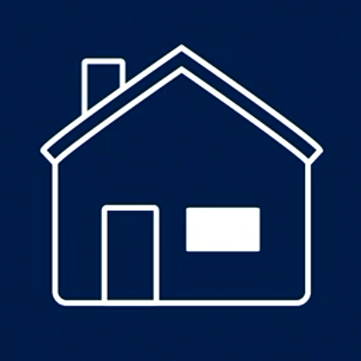 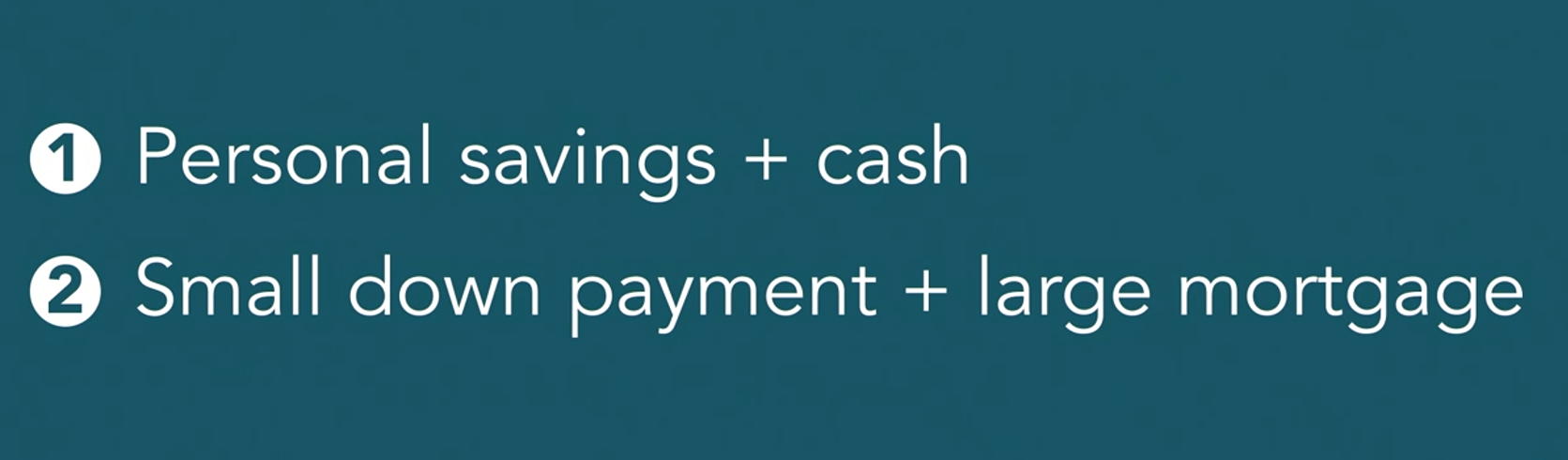 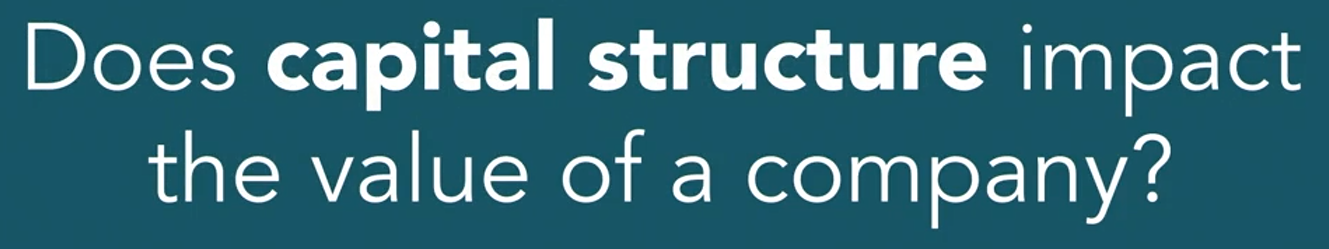 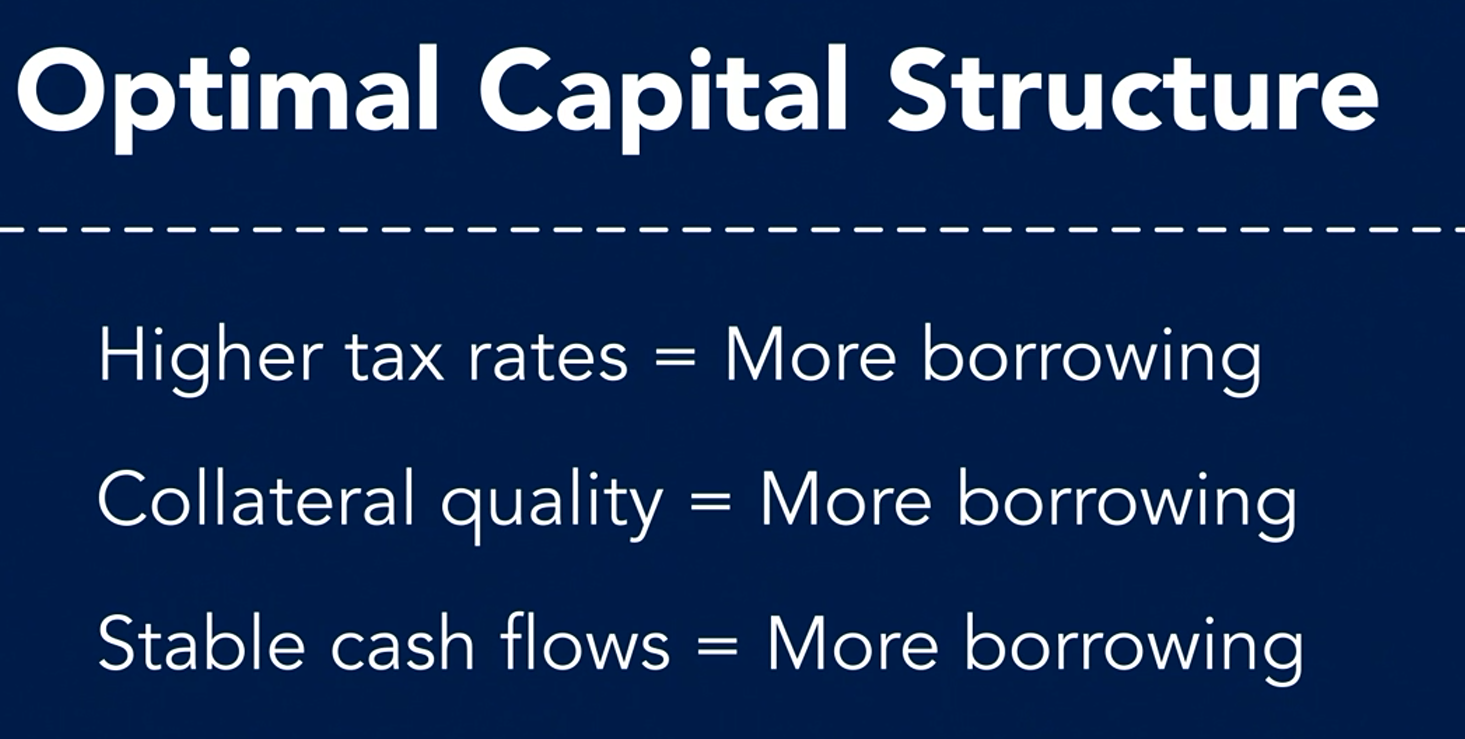 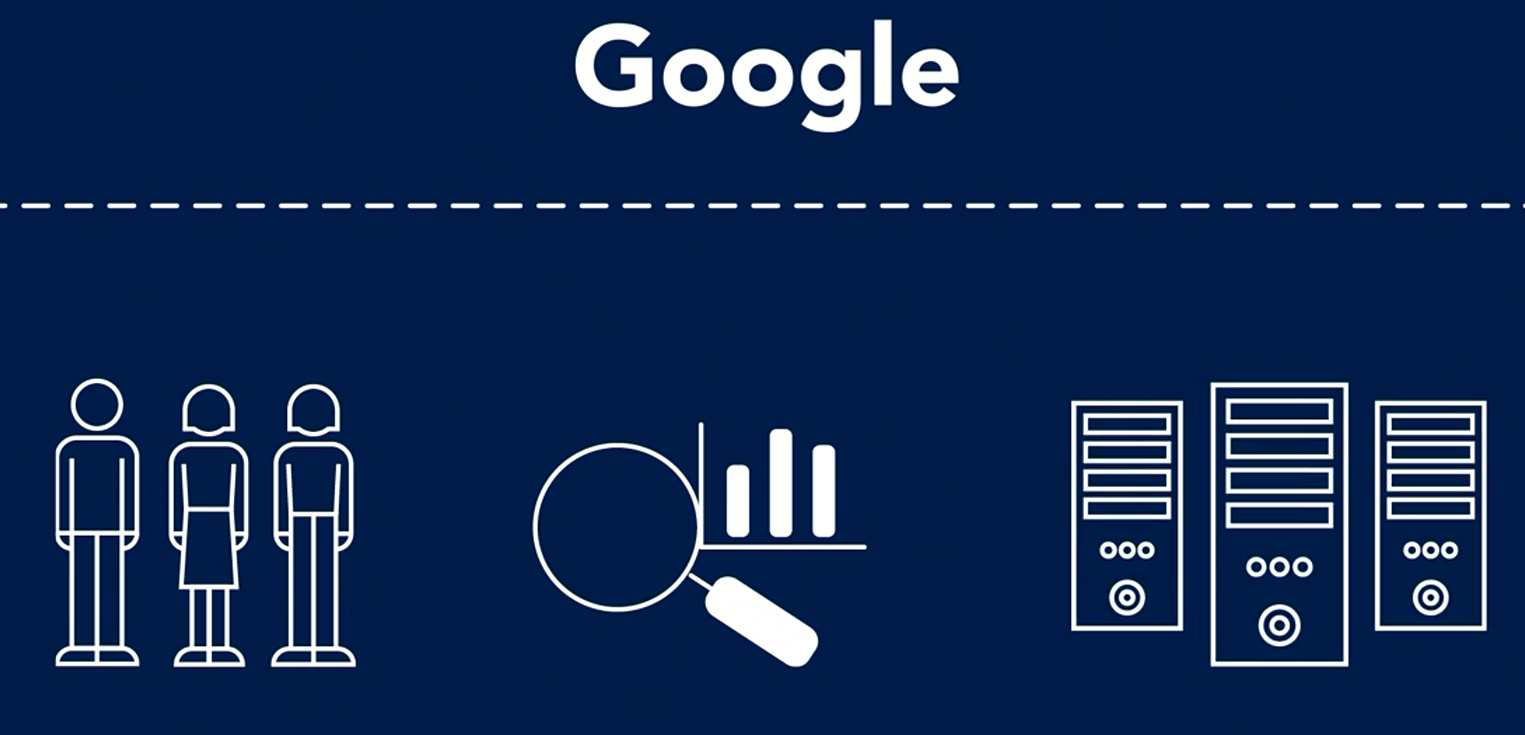 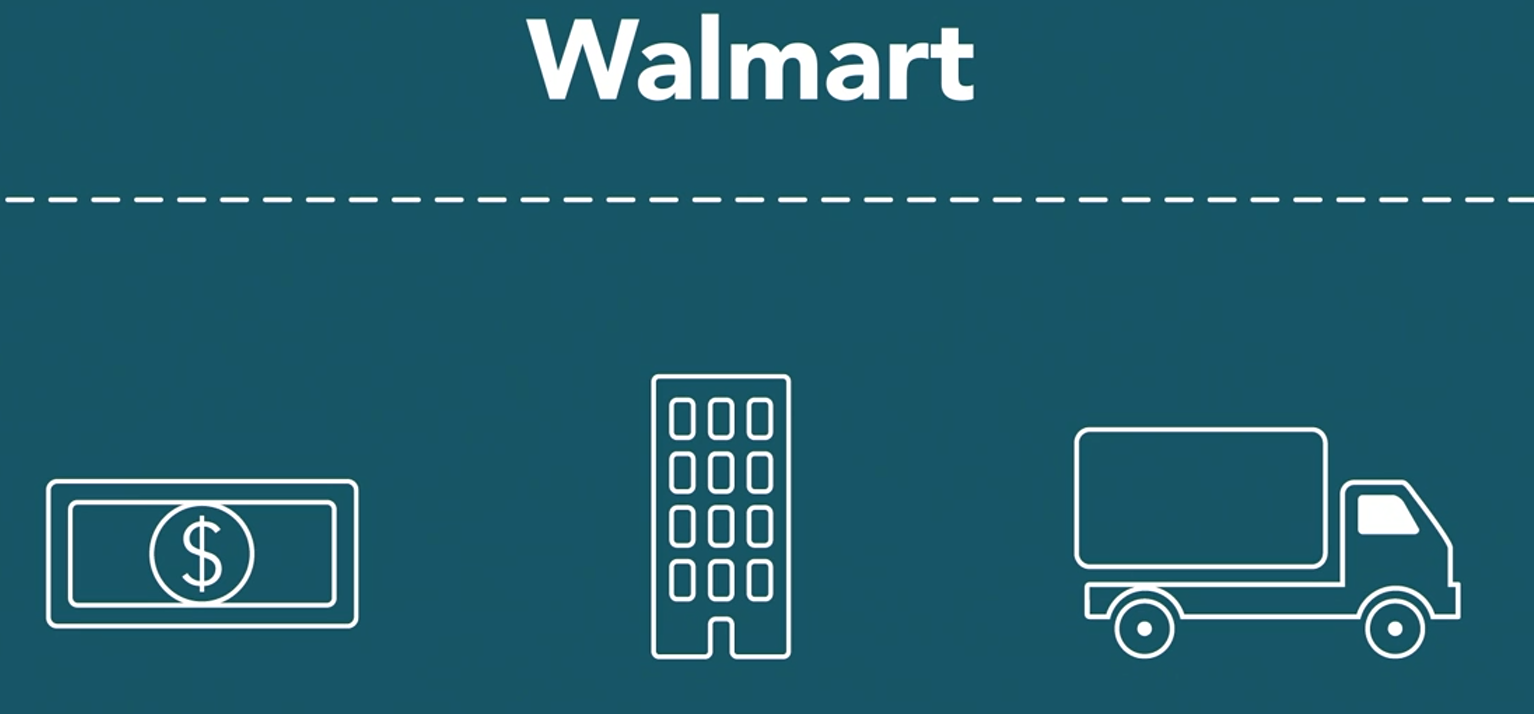 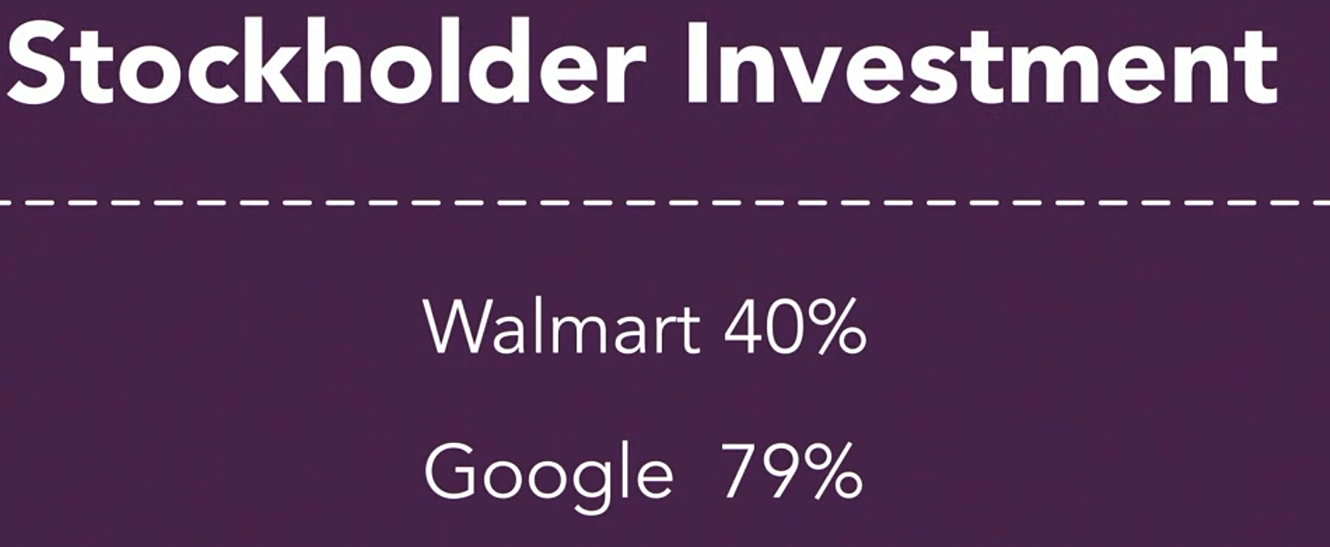 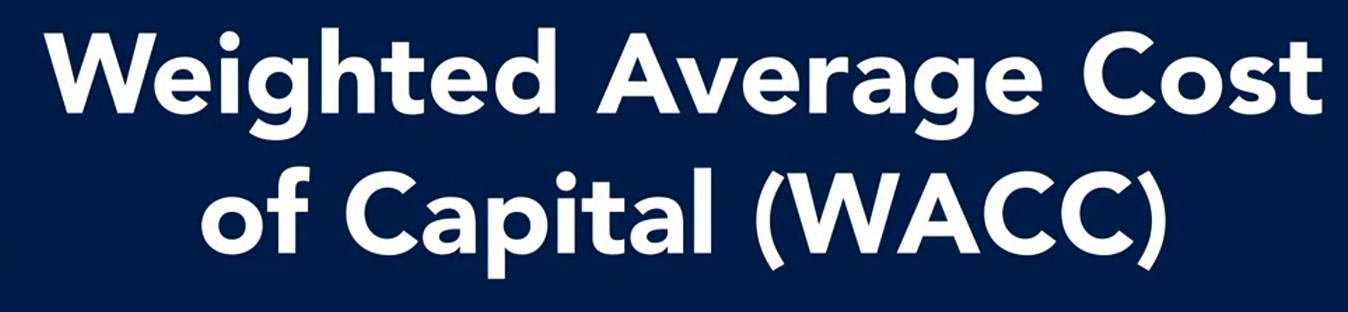 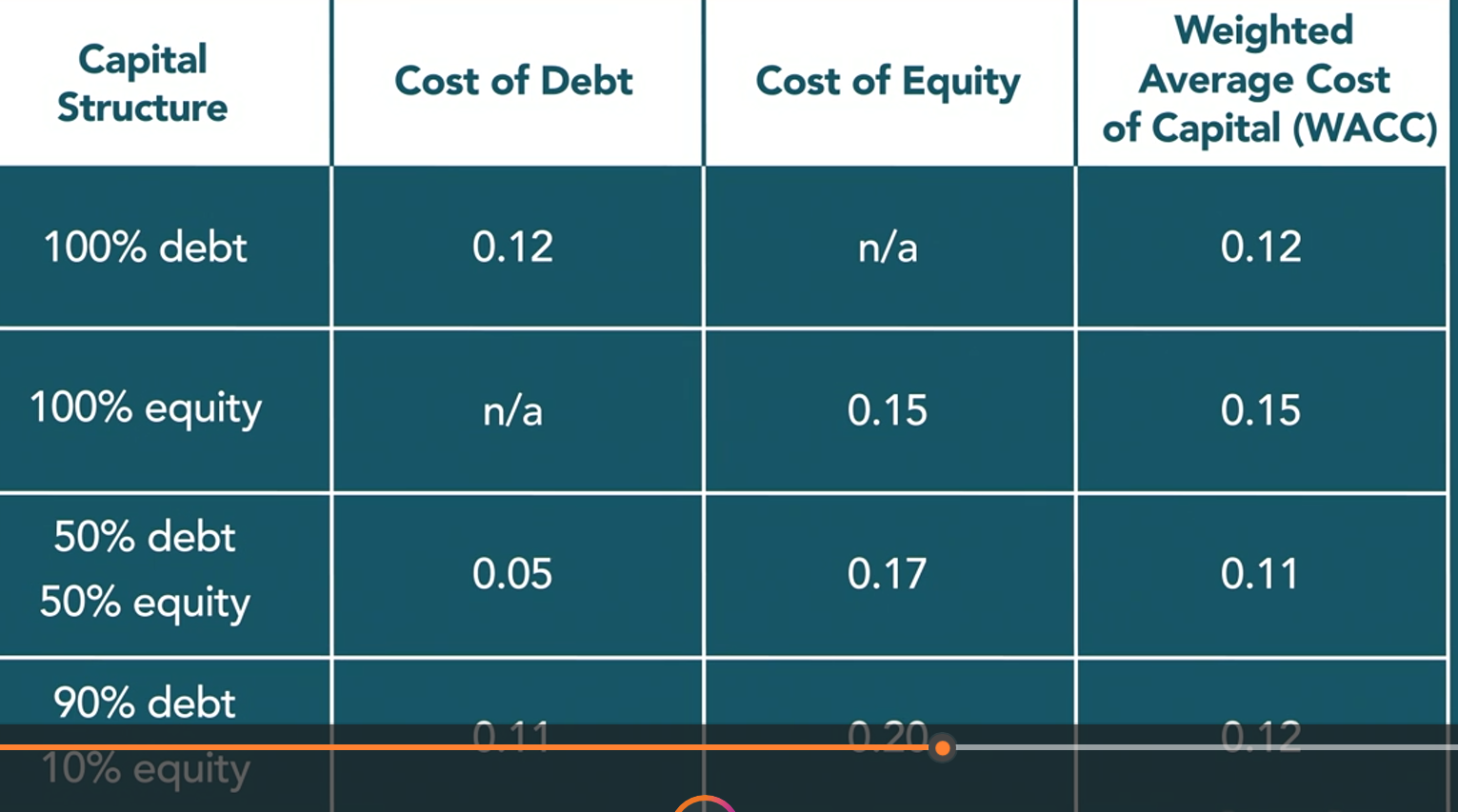